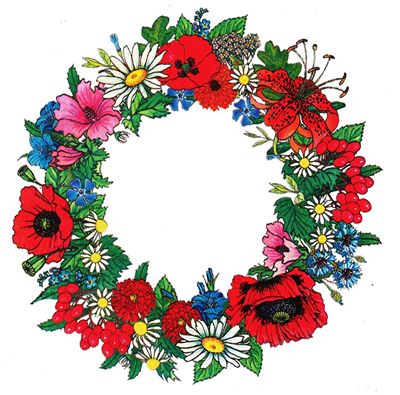 О Б Е Р І Г 
І 
К Р А С А
Кам’янець-Подільський  багатопрофільний 
навчально-реабілітаційний центр
2016
Мета:
виховувати любов до своєї країни, шанобливого ставлення до родини, поваги до народних традицій і звичаїв, до рідної та державної мови, національних цінностей українського народу;
створити умови, за яких діти з обмеженими можливостями можуть успішно реалізувати свої загальнолюдські права, стати корисними громадянами своєї держави;
виховувати почуття  гордості за свій народ, любов до рідної мови та своєї землі; 
формувати особистісні якості  - риси громадянина: прищеплювати дітям упевненість, що вони живуть у найкращій країні, навчаючи шанувати символи, закони своєї держави; навчати прагнути робити добро, бути корисними своєму народу
удосконалювати психічні процеси: цілеспрямоване сприймання, розвиток пам’яті, мислення, а саме: прагнення до усвідомлення і узагальнення оточуючого світу, розуміння  абстрактних понять, кращого розуміння словесних завдань і їх виконування;
виховувати в дітей моральну культуру,
соціалізовувати дітей через індивідуальне виховання та навчання, наближення дітей з особливими потребами до цінностей Батьківщини.
виховувати  зацікавленість, бажання взнати більше через ознайомлення з усною народною творчістю.
розширювати коло спілкування дітей з обмеженими можливостями.
СВІТ   КВІТІВ
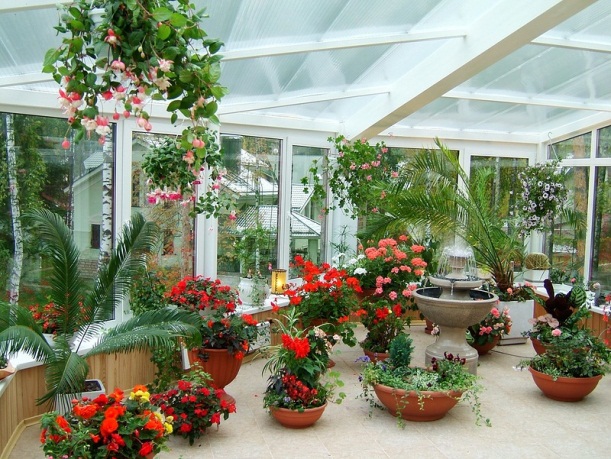 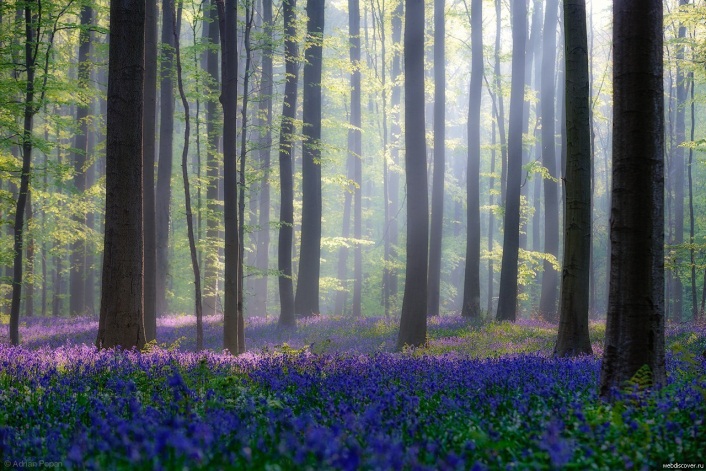 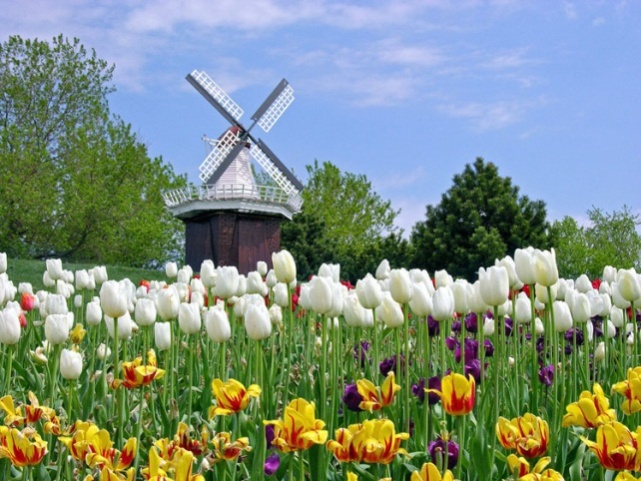 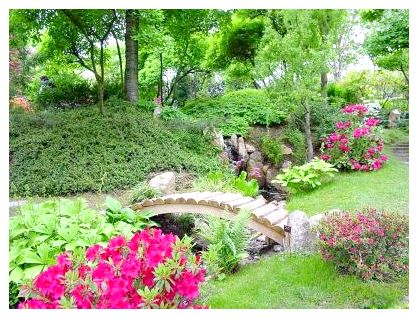 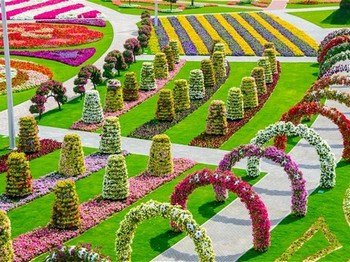 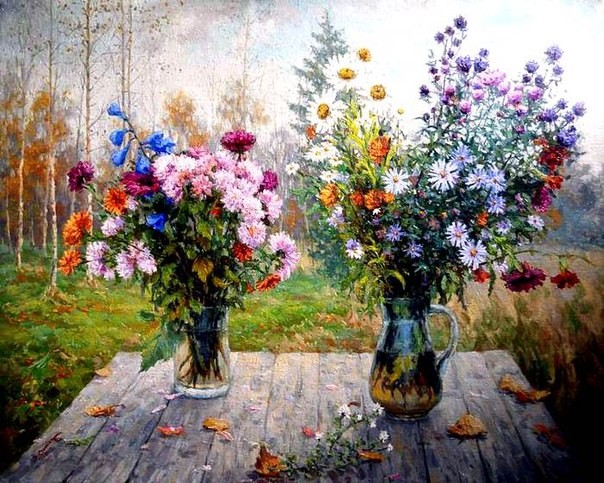 КВІТИ   БІЛЯ   ОСЕЛЬ
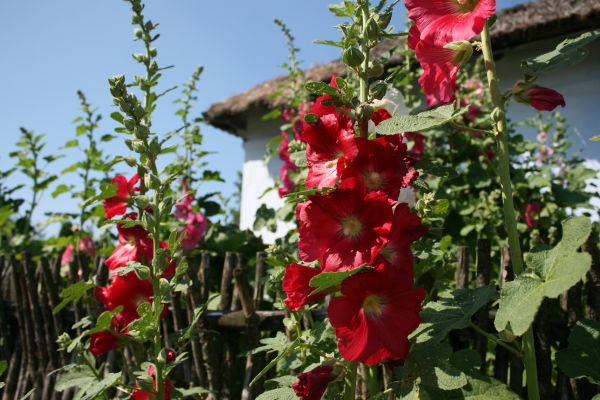 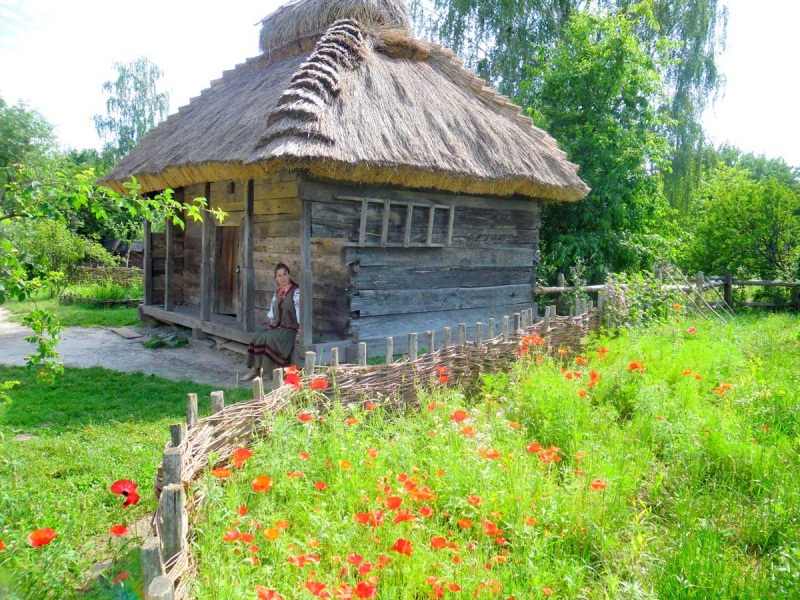 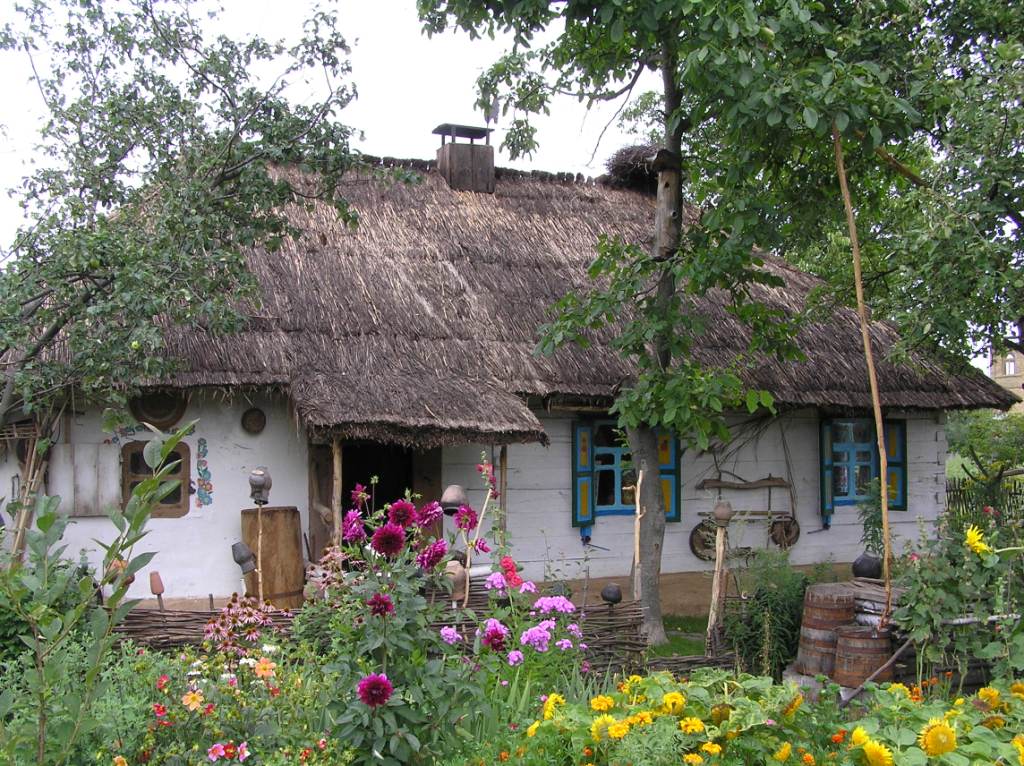 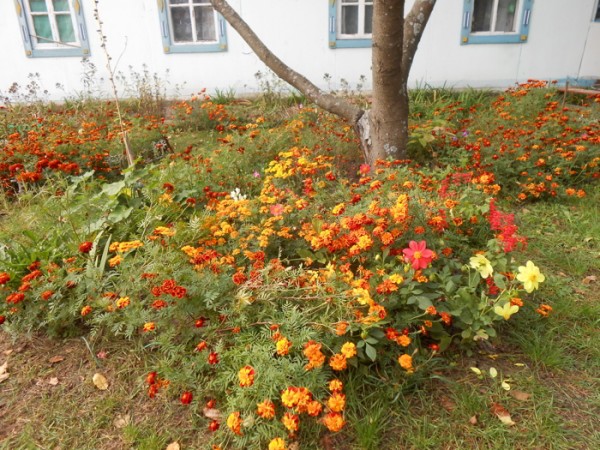 КВІТИ   НА  ПРЕДМЕТАХ ПОБУТУ
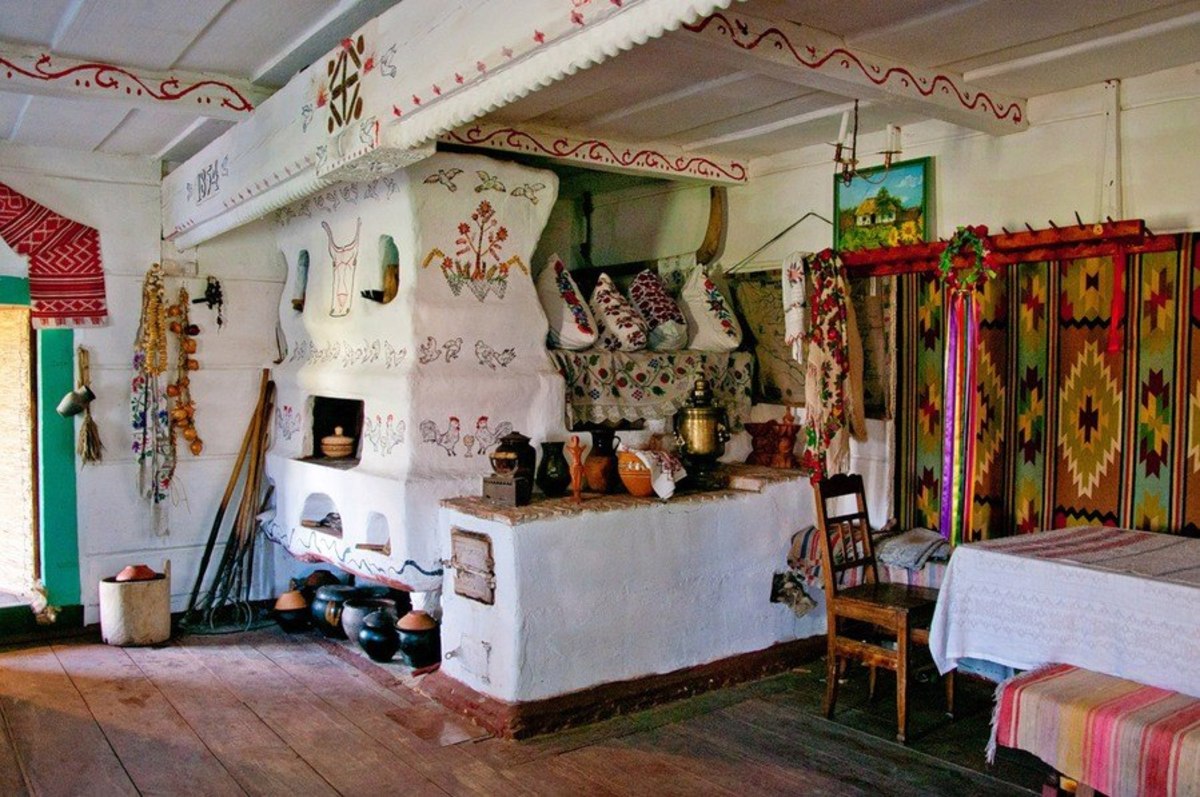 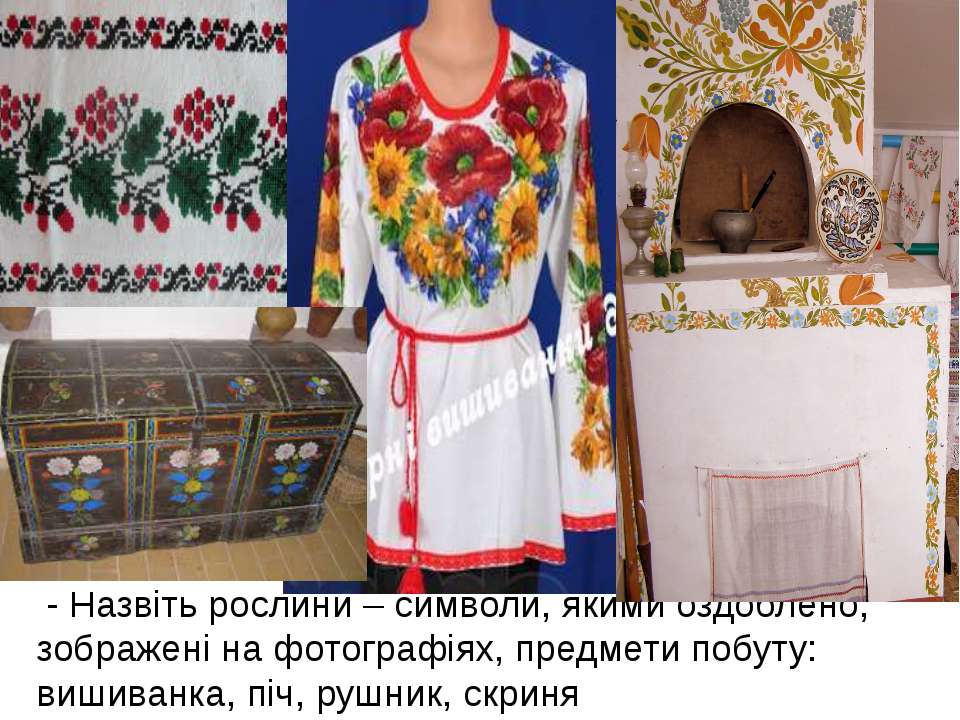 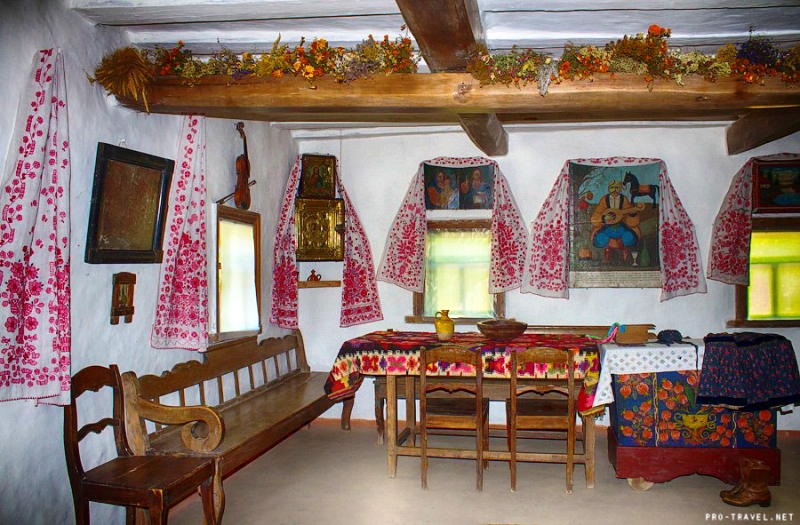 КВІТИ  НА ОДЯЗІ
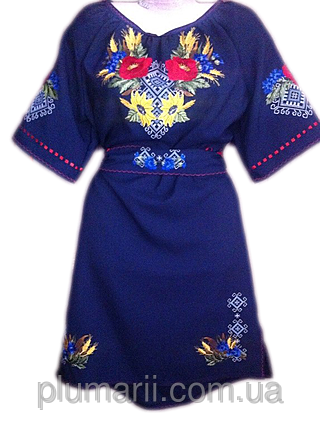 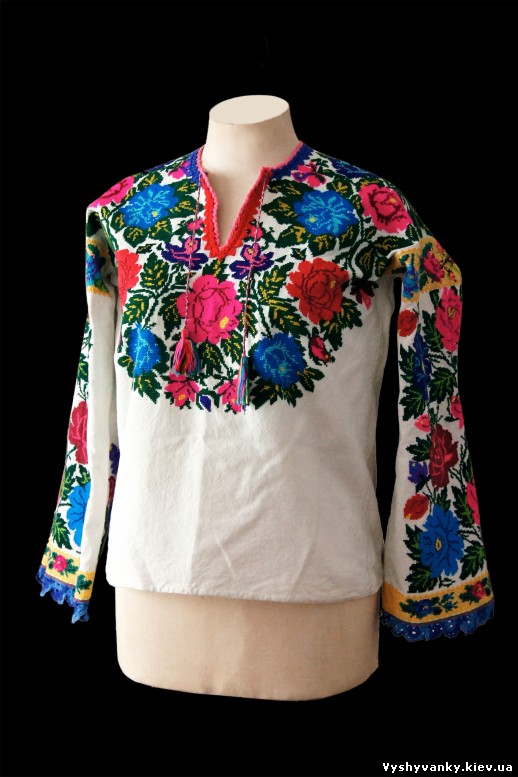 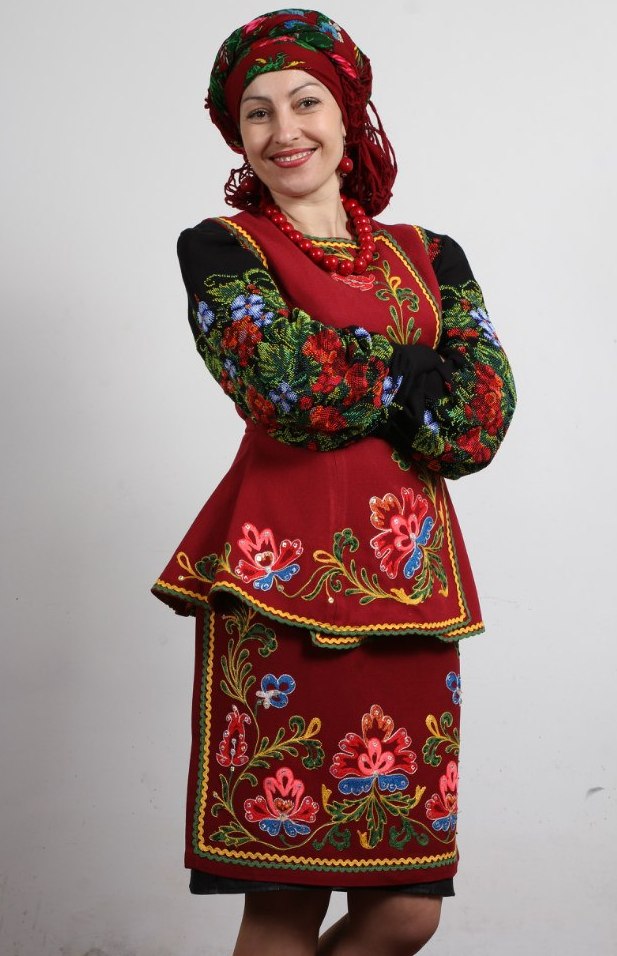 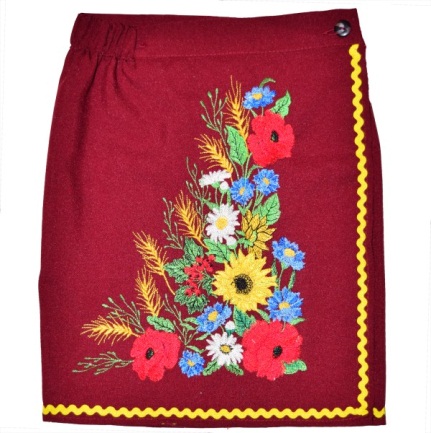 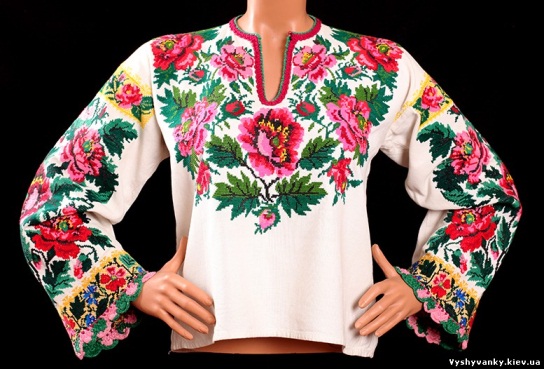 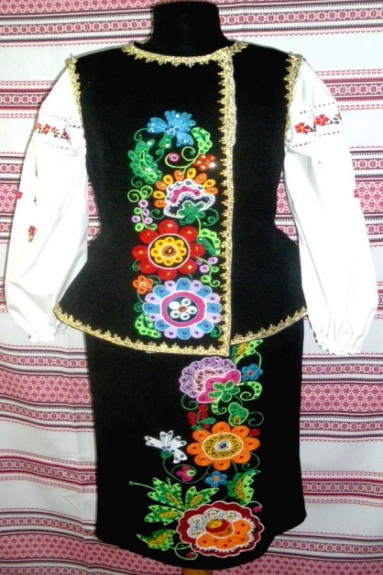 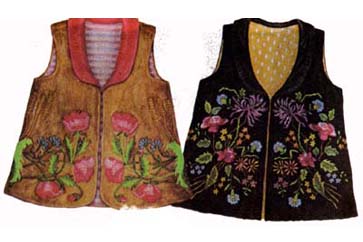 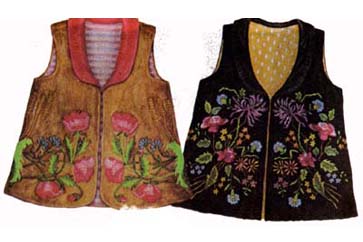 КВІТИ… КВІТИ… КВІТИ
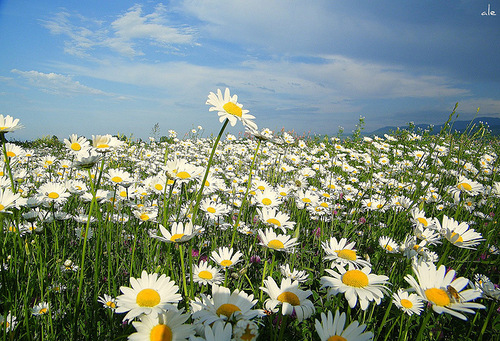 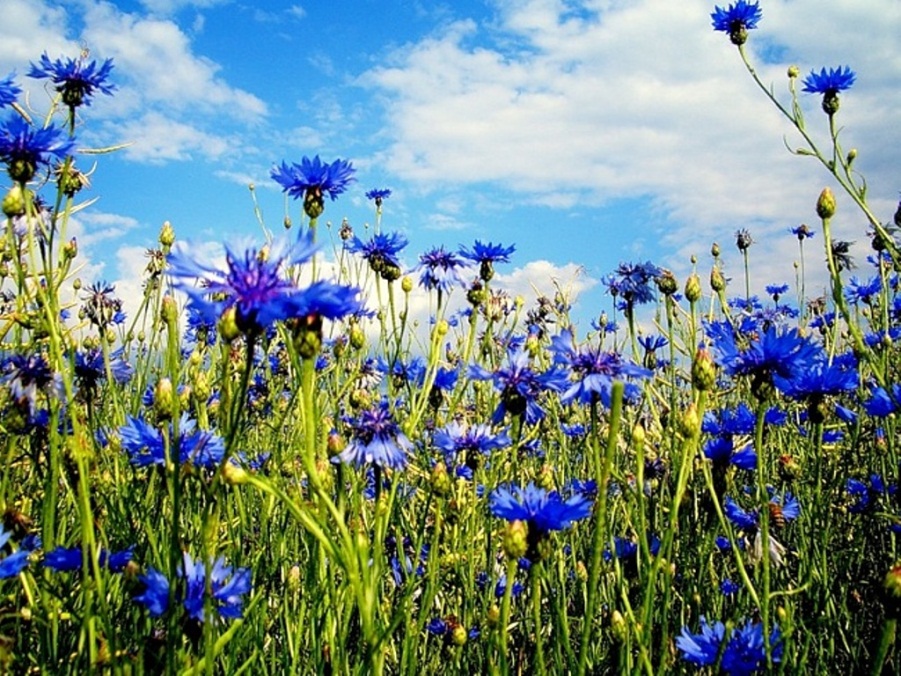 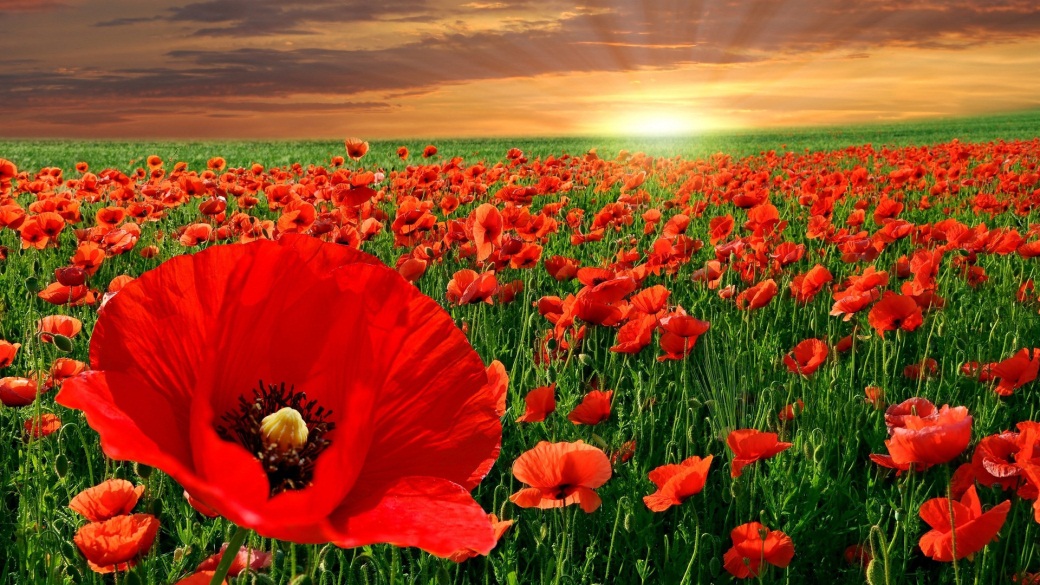 ПЛЕТІННЯ  ВІНКА
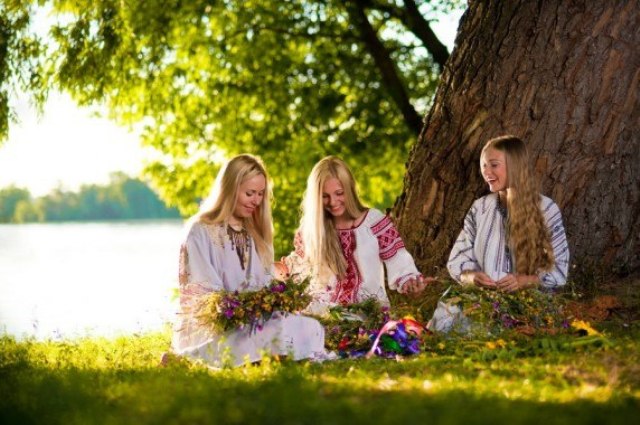 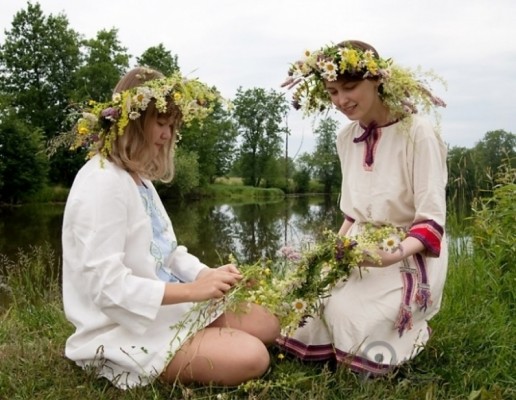 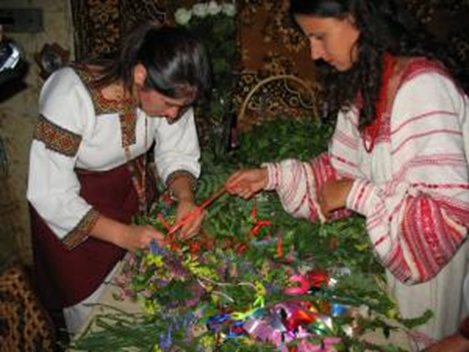 ВІНОК  ЯК  ПРИКРАСА ГОЛОВИ
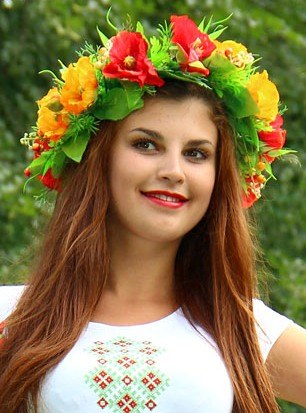 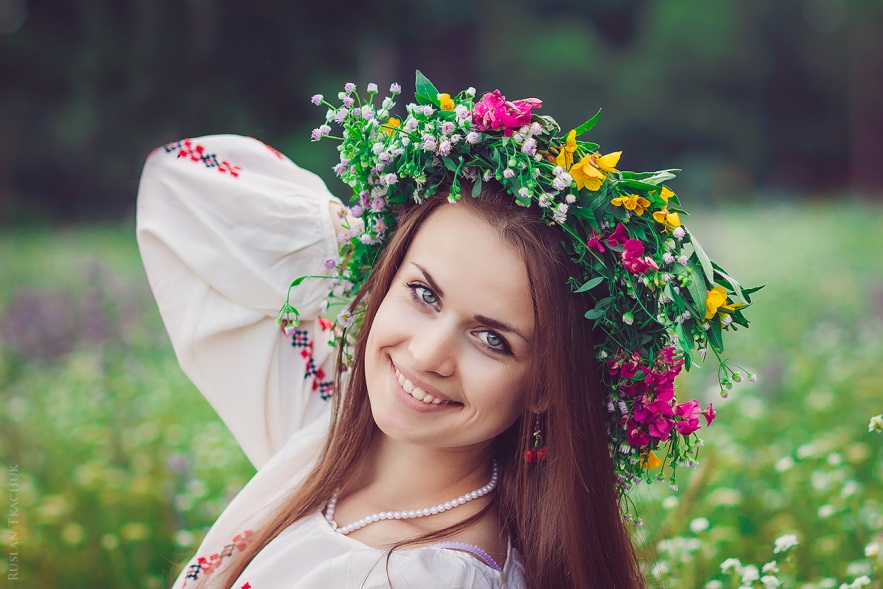 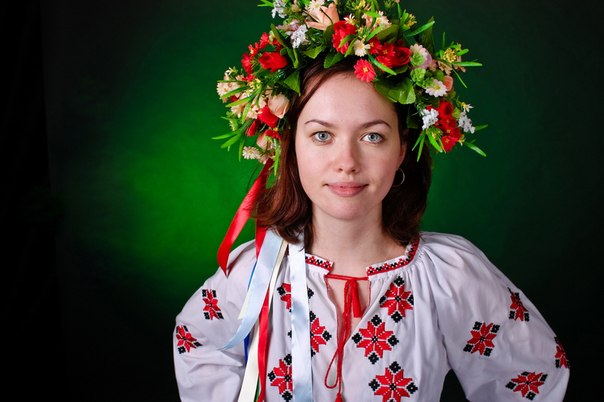 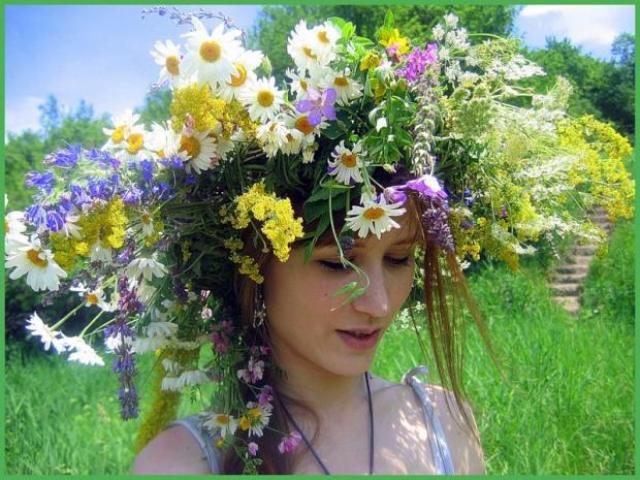 ВІНКИ  СТАРОДАВНІХ  БОГІВ
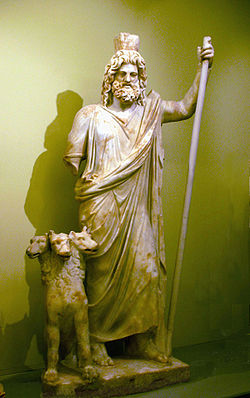 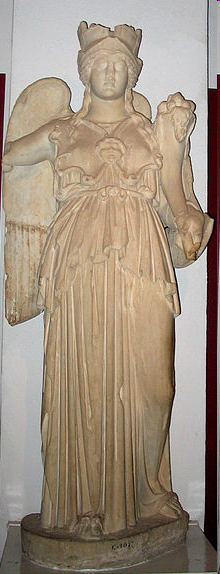 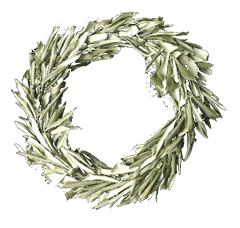 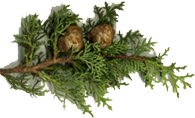 Богиня мудрості Мінерва -маслиновий вінок
Бог підземного царства Плутон – кипарисовий вінок
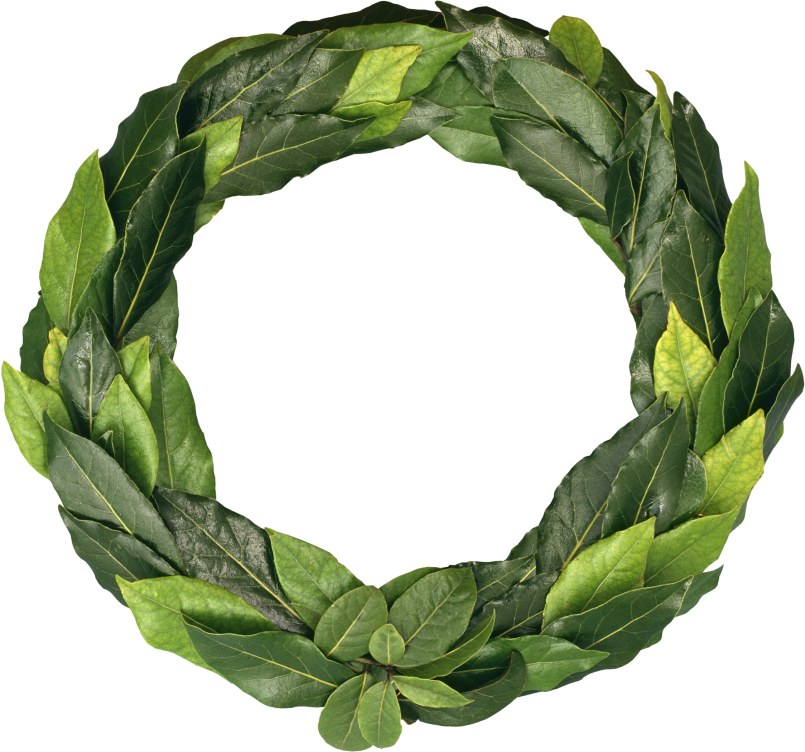 З БЛАГОРОДНОГО ЛАВРА - ВІНОК  ВИДАТНИХ ПОЛКОВОДЦІВ, ПОЕТІВ, ВЧЕНИХ
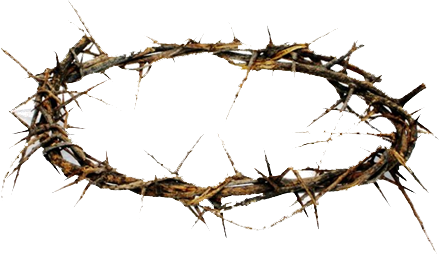 ТЕРНОВИЙ ВІНОК – ВІНОК СТРАЖДАННЯ
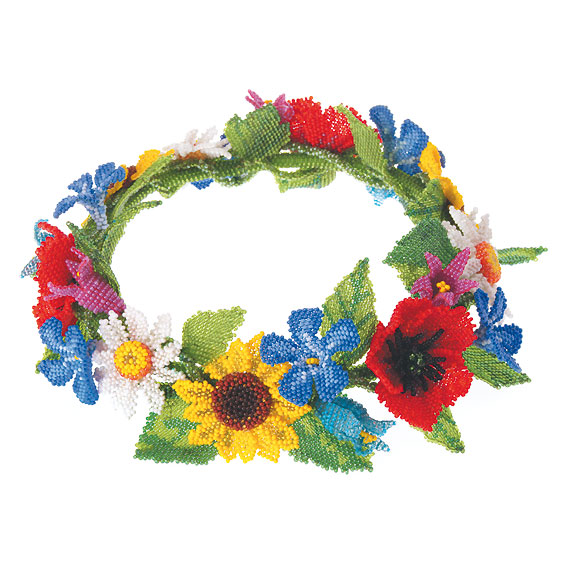 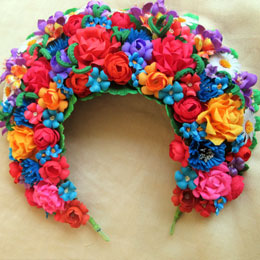 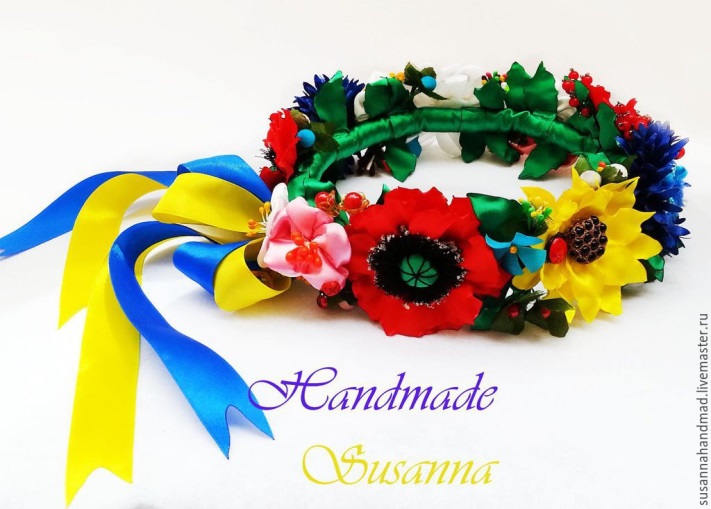 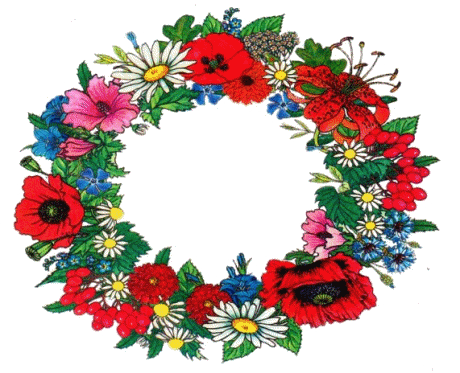 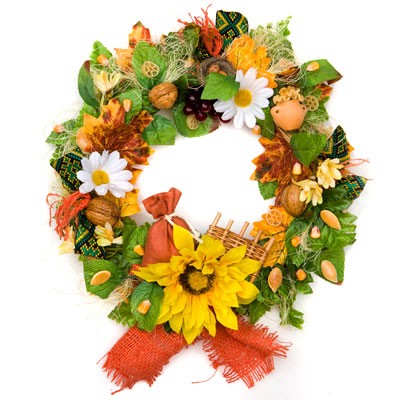 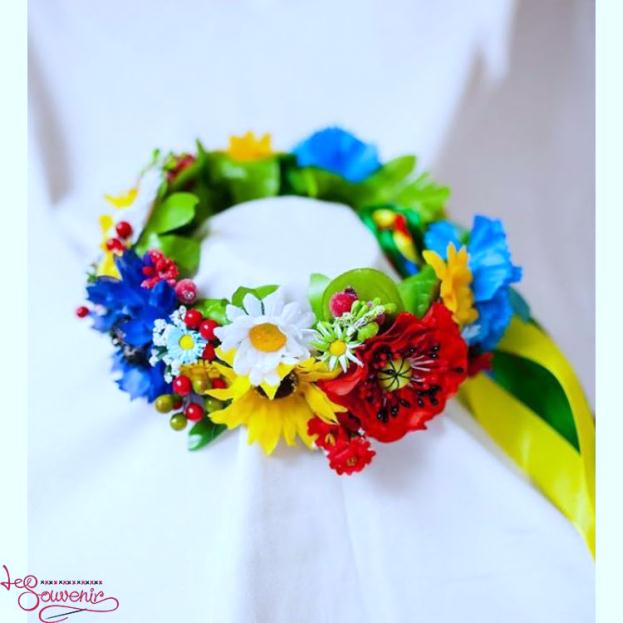 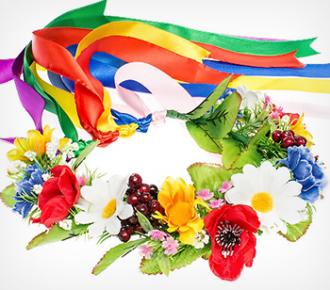 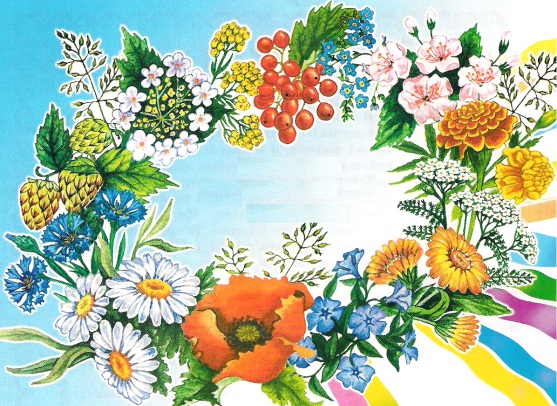 МИСТЕЦТВО
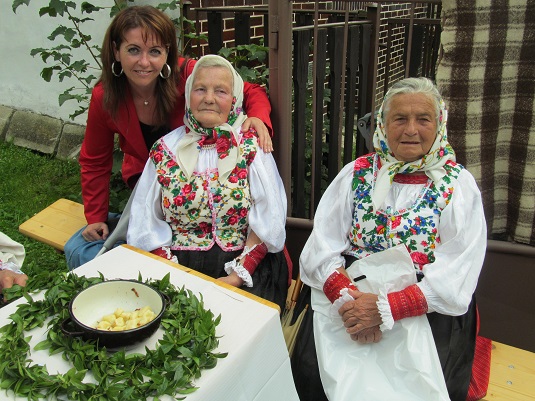 ПЛЕТІННЯ
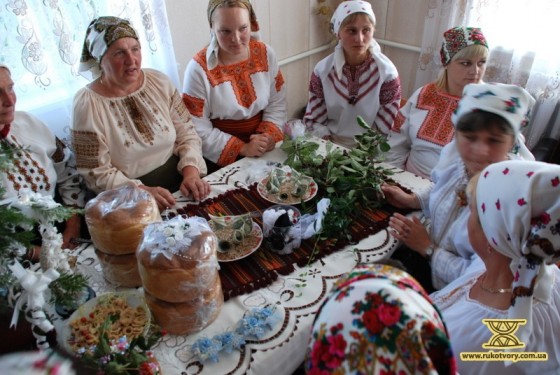 ВІНКА
СХЕМА   ВІНОЧКА
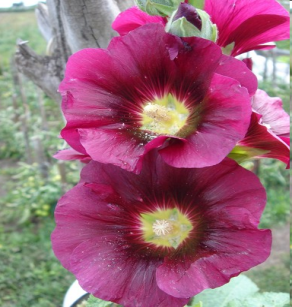 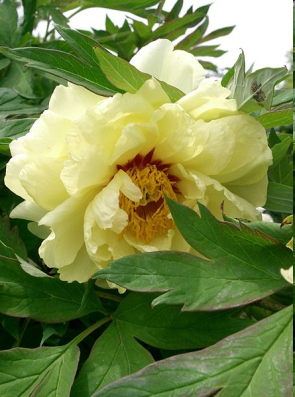 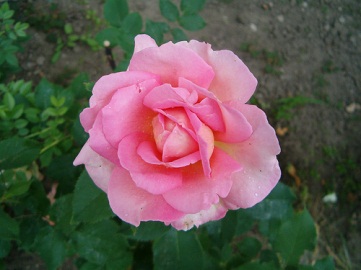 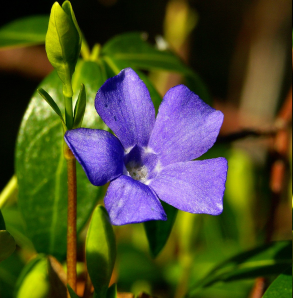 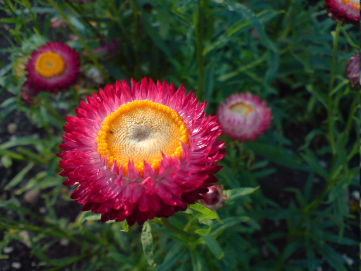 Ружа
Півонія
Мальва
Барвінок
Безсмертник
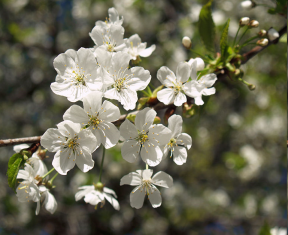 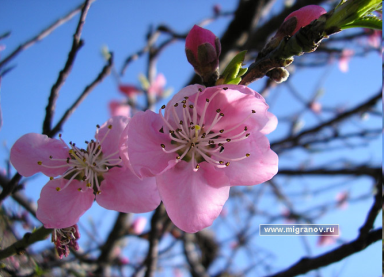 Цвіт яблуні
Цвіт вишні
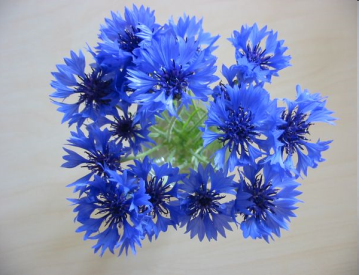 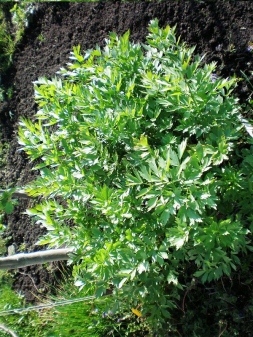 Волошка
Любисток
Деревій
Калина
Ромашка
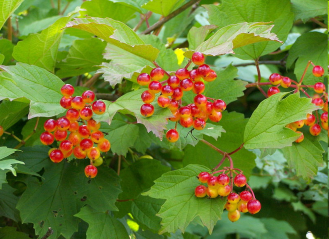 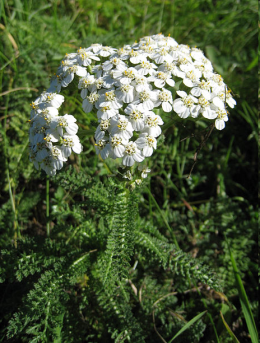 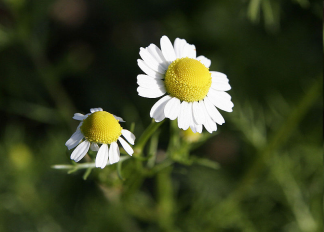 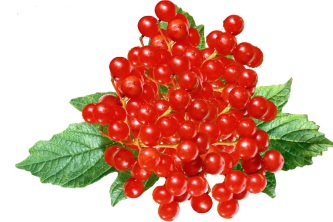 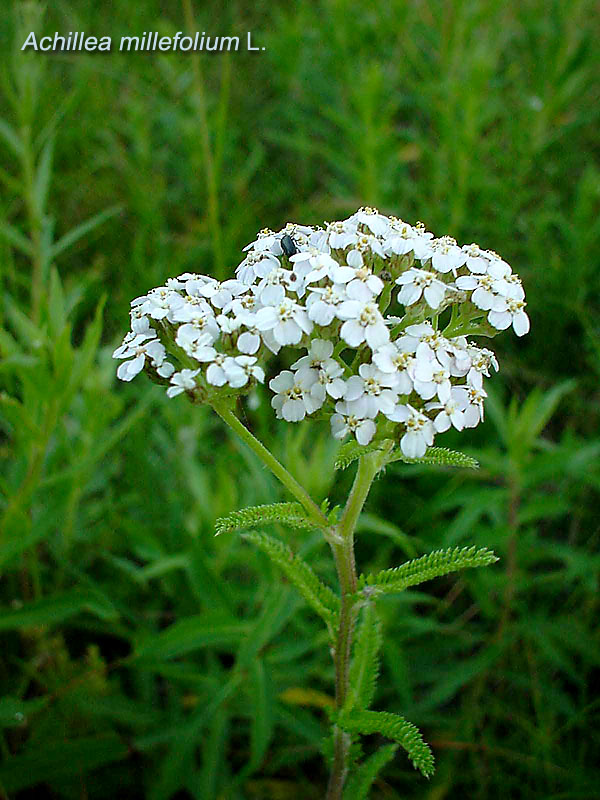 ДЕРЕВІЙ  – 
     квітка 
нескореності
РУЖА
МАЛЬВА
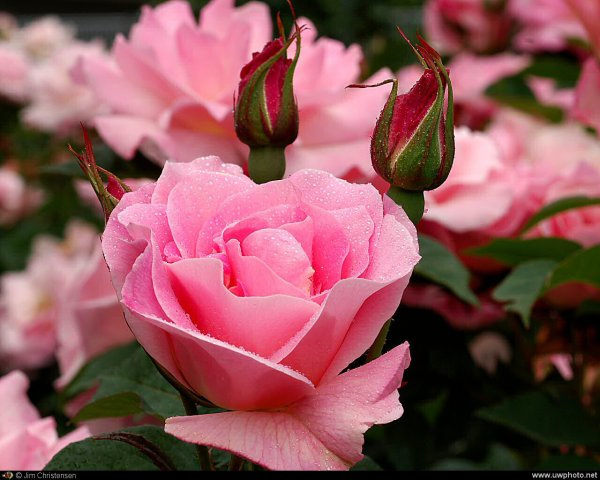 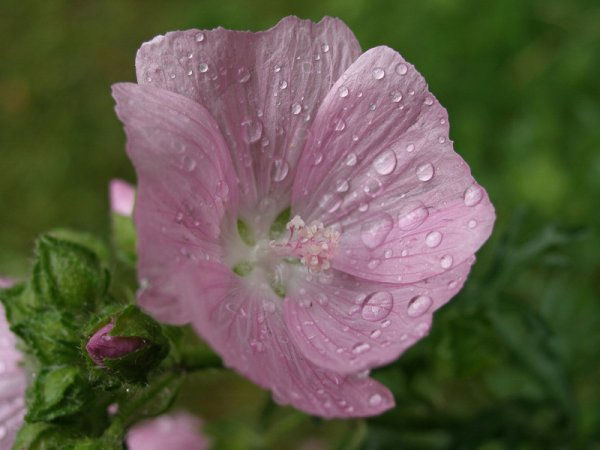 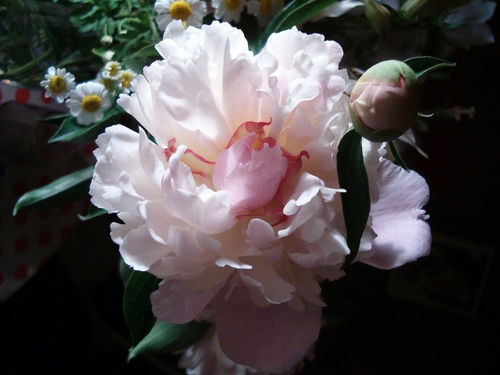 ПІВОНІЯ
БЕЗСМЕРТНИК
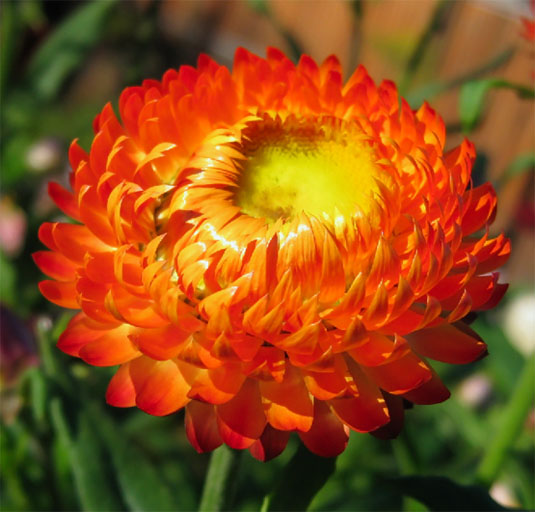 БАРВІНОК
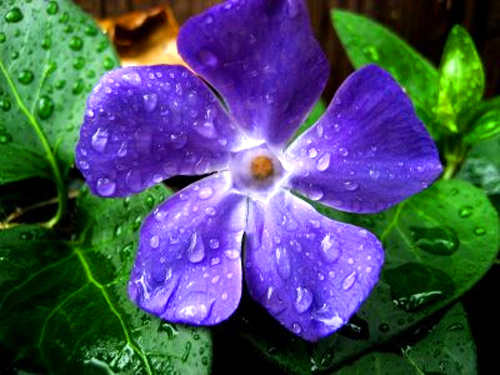 ЦВІТ  ЯБЛУНІ  ТА  ВИШНІ
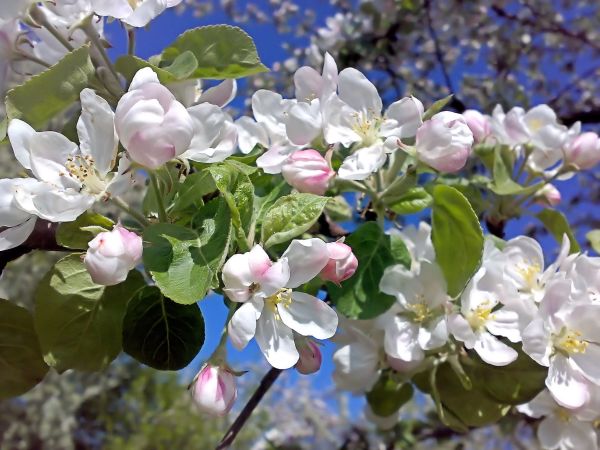 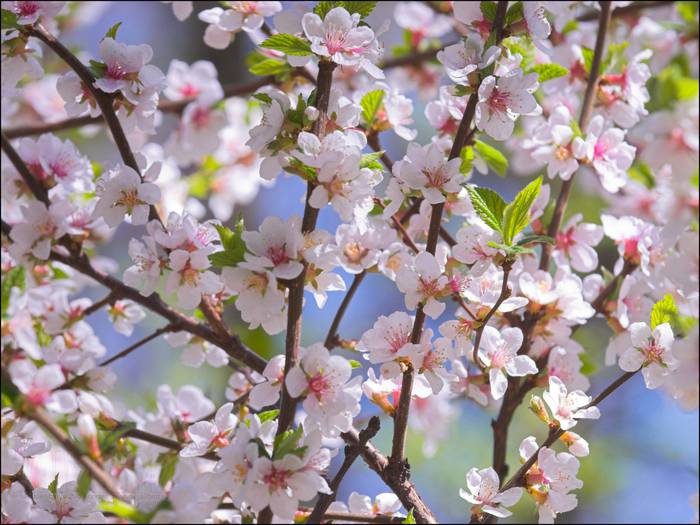 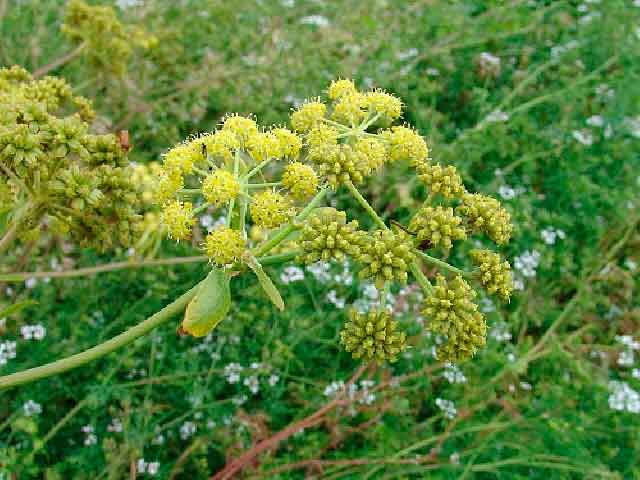 ЛЮБИСТОК

           І
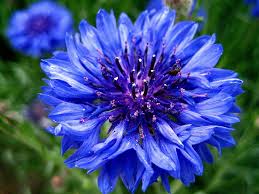 ВОЛОШКА
РОМАШКА
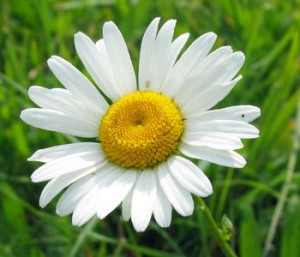 КАЛИНА – символ  України
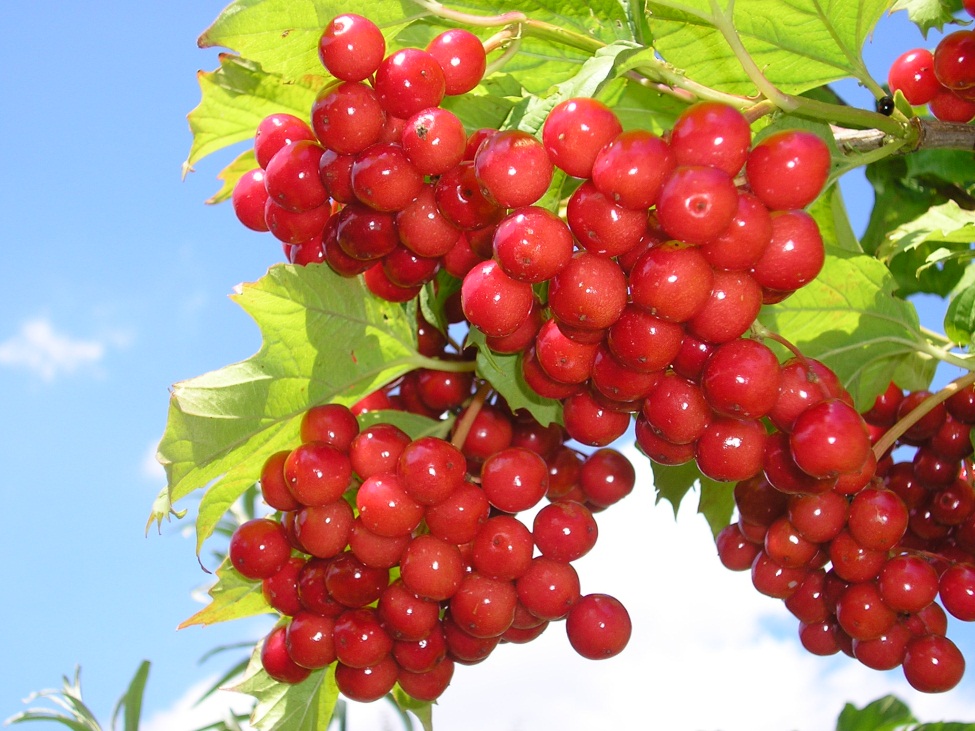 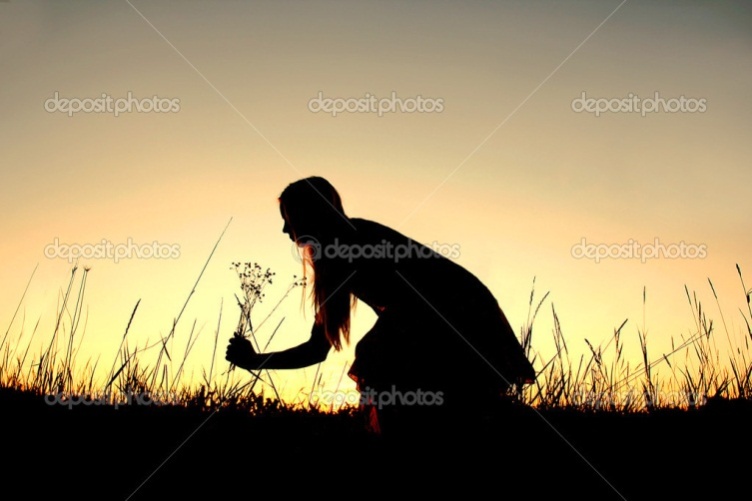 ЗБІР   КВІТІВ
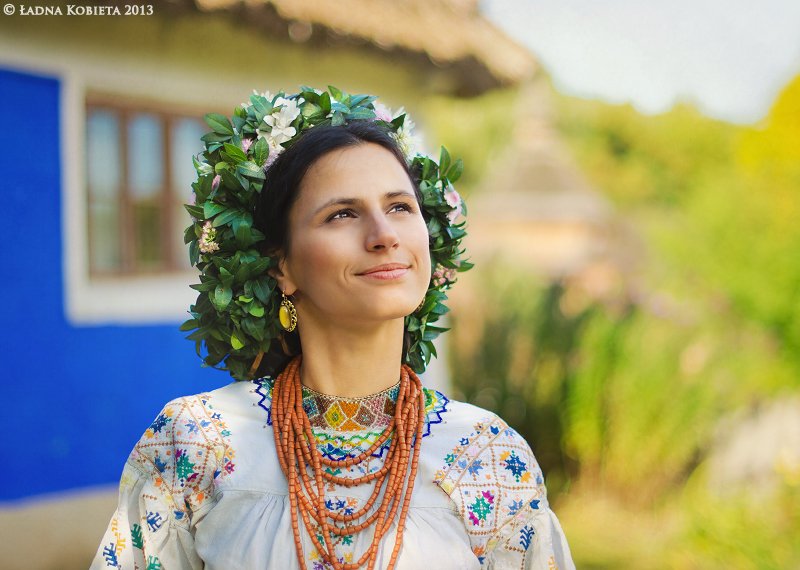 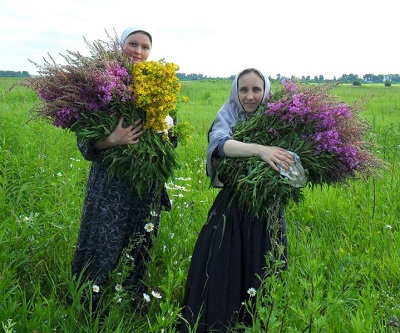 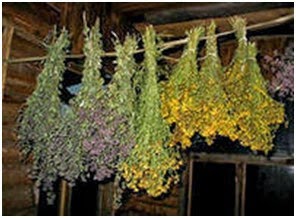 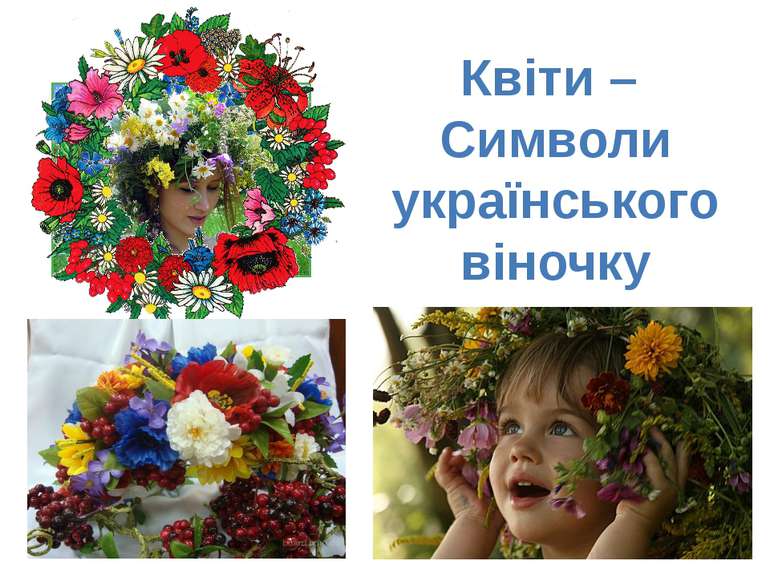 ПЛЕТЕМО ВІНОЧОК
ЦЕ Я — УКРАЇНА! 
Я ЗАВЖДИ В ВІНОЧКУ. 
В ТАКОМУ Ж ВІНОЧКУ
 Й УСІ МОЇ ДОЧКИ. 
         В ТАКИХ ОТ ВІНКАХ 
         МИ ПРИХОДИМ НА СВЯТО. 
         Я БУДУ ВАС ВЧИТИ В
          ВІНОЧОК СПЛІТАТИ.
  ПРО КВІТИ, СТРІЧКИ
   ВАМ УСІМ РОЗПОВІМ, 
   БО ЗНАТИ ПРО ЦЕ
    НАМ ПОТРІБНО УСІМ.
ВИБЕРУ НАЙКРАЩІ З УСІХ КВІТІВ, 
ДУШУ КВІТІВ ЗМОЖУ ПРОЧИТАТИ, 
І ВІНОК НАЙКРАСИВІШИЙ В СВІТІ 
БУДЕ НАША УКРАЇНКА МАТИ.
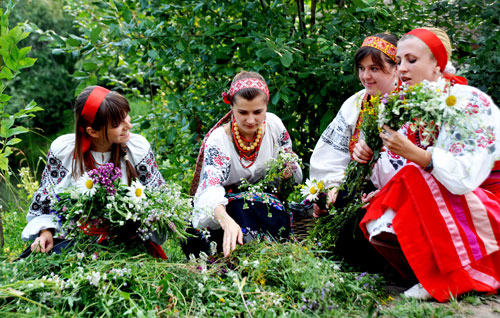 ПОДИВИСЯ, ДРУЖЕ, ЯКІ КВІТИ 
НАРОДИЛА УКРАЇНА-МАТИ! 
КОЖЕН ПОДОЛЯНИН 
                        МУСИТЬ ВМІТИ 
СПЛЕСТИ ЦЕЙ ВІНОК —
                         І ПРОЧИТАТИ.
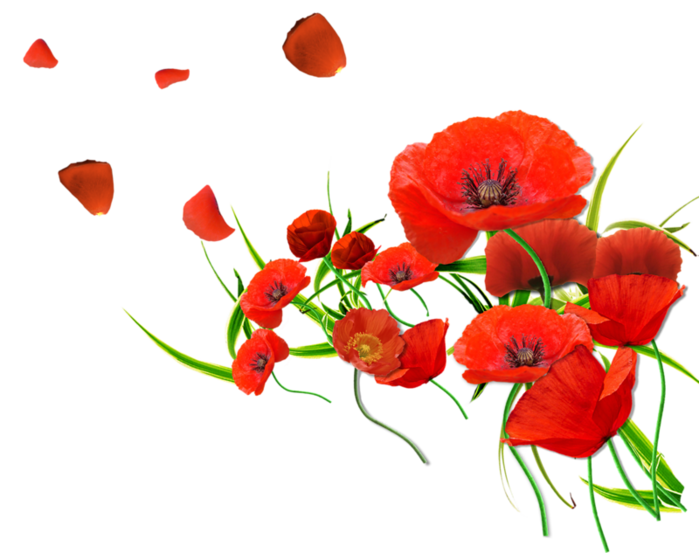 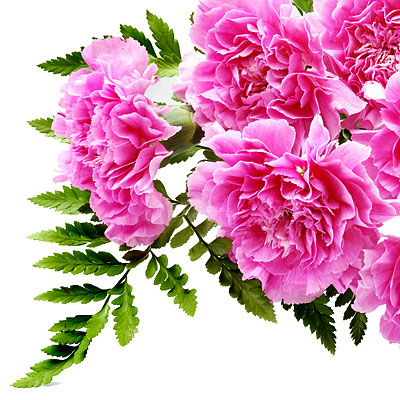 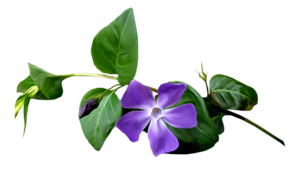 БАРВІНКУ ХРЕЩАТИЙ,БУЯЙ БІЛЯ ХАТИ,БУДУ ТЕБЕ ПОЛИВАТИ,ЦВІТ БЛАКИТІ ШАНУВАТИ.
 І ЛИСТОЧКИ ТВОЇ
У ВІНОЧОК ВПЛІТАТИ
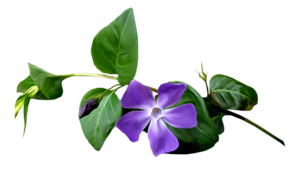 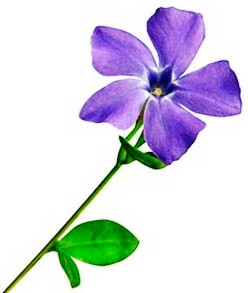 ДРІМАЄ ВСЕСВІТ НА ТРАВИЦІ,ПІДПЕРШИ ЗІРКОЮ ЩОКУ,СТОЇТЬ ПО ПОЯС В УКРАЇНІ,РОМАШКА В БІЛОМУ ВІНКУ.
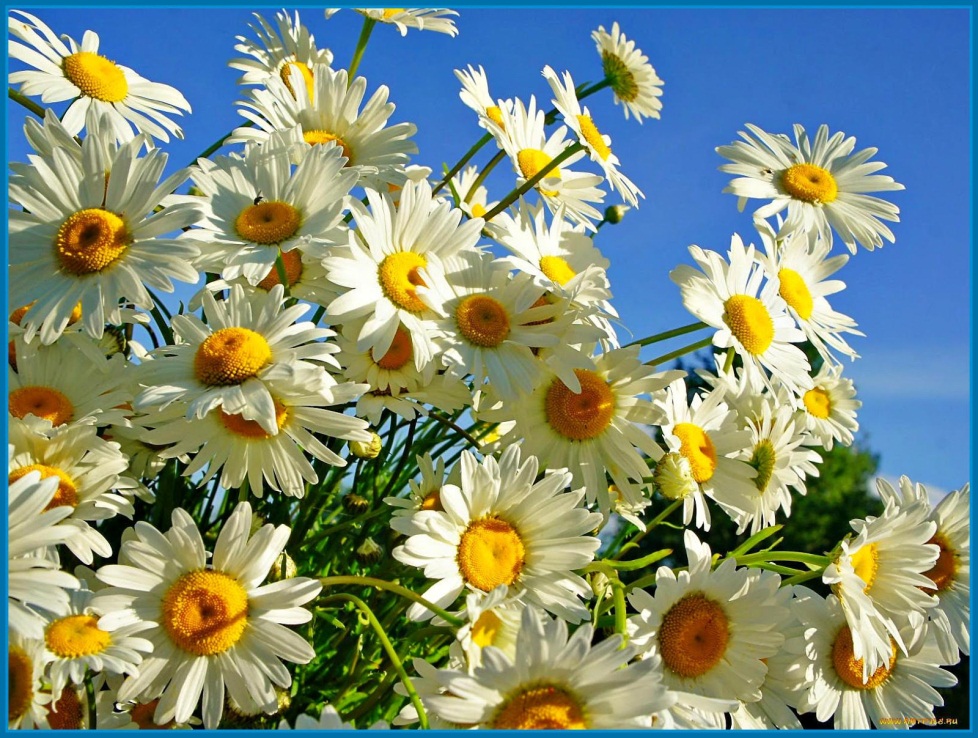 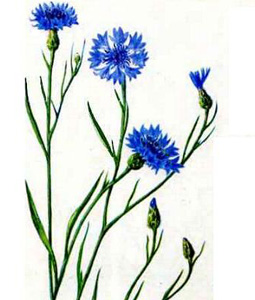 НА ПРОСТОРАХ ПОЛЯ 
                                  ЗОЛОТОГО
СИНІ ЗІРОЧКИ ТРЕМТЯТЬ,
МОВ ШМАТОЧКИ НЕБА 
                                 ГОЛУБОГО
ВИГРАЮТЬ, ВИБЛИСКУЮТЬ, 
                                       ГОРЯТЬ.
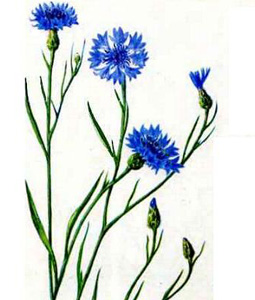 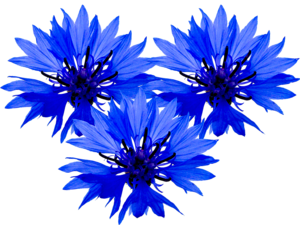 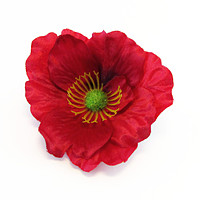 У ВІНОЧКУ НАШІМ 
РІЗНОБАРВНІ КВІТИ — 
СИМВОЛ УКРАЇНИ 
І ДАРУНОК ЛІТА.
 
І ВПЛЕТЕМ В ВІНОЧОК
МИ ЧЕРВОНІ МАКИ
КВІТКУ НЕСКОРЕНОСТІ 
Й ВІЧНОЇ ПОДЯКИ
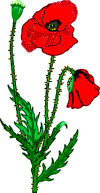 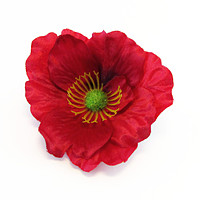 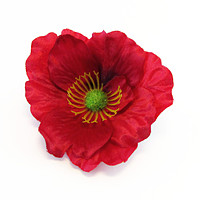 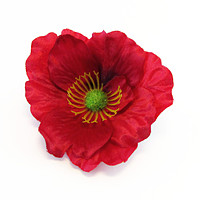 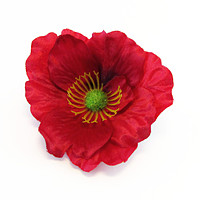 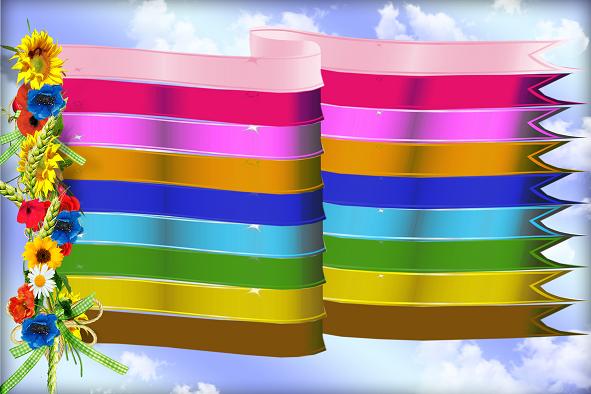 СТРІЧКИ   У ВІНКУ
КОЖНА СТРІЧКА КОЛЬОРОВА 
У ВІНОЧКУ МАЄ МОВУ. 
КОЖНА СТРІЧКА РОЗМОВЛЯЄ,    
НАМ ПРО ТЕ РОЗПОВІДАЄ.
 
КОЖНА СТРІЧКА ЩОСЬ ТА ЗНАЧИТЬ. 
ВМІЙТЕ СЕРЦЕМ ЦЕ ПОБАЧИТЬ, 
ВМІЙТЕ СТРІЧКУ РОЗУМІТИ, 
ВЧІТЬСЯ СЛУХАТЬ СЕРЦЕМ, ДІТИ!
СЛУХАЄМО СЕРЦЕМ
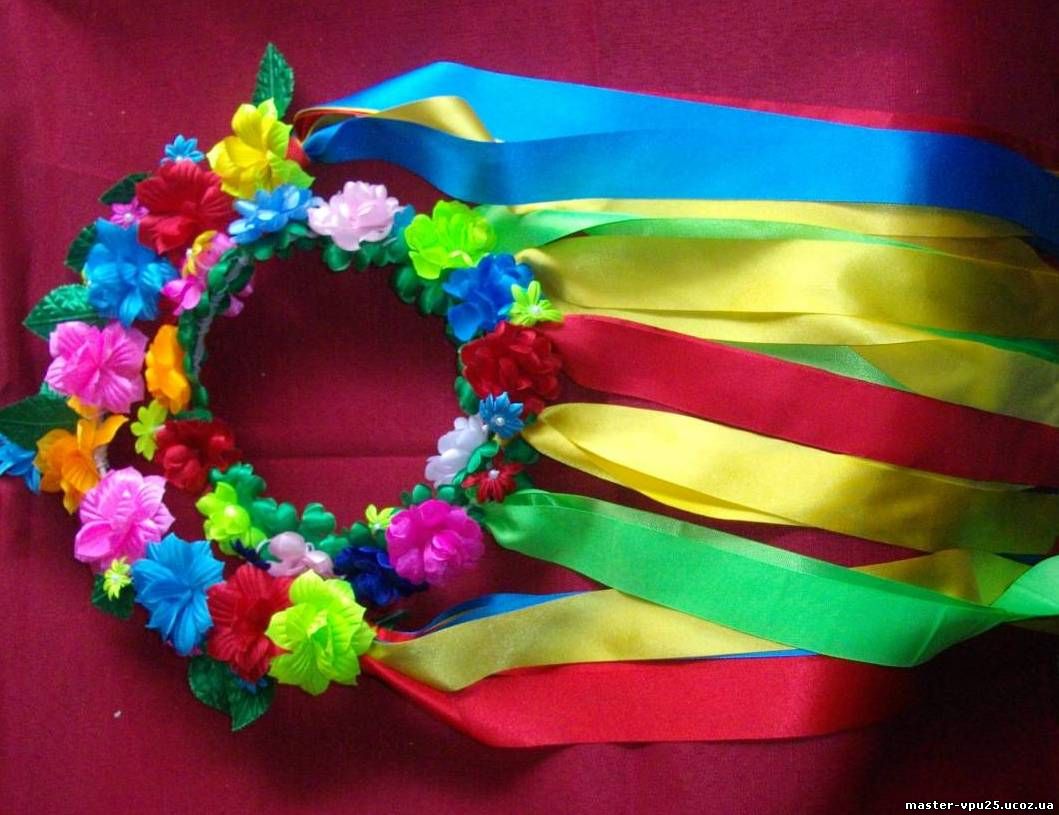 НАЙПЕРША СТРІЧКА
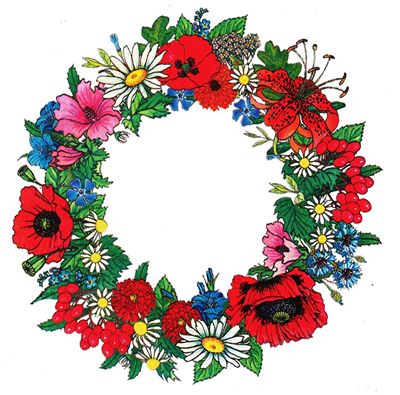 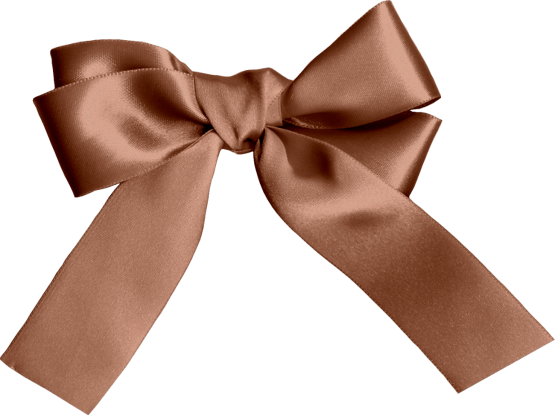 КОРИЧНЕВА, ЯК І ЗЕМЛЯ. 
ЯКА УСІМ НАМ РІДНА МАТИ. 
ЦЮ СТРІЧКУ І ПОВИНЕН Я 
В ВІНОК НАЙПЕРШОЮ  В'ЯЗАТИ.
СОНЯЧНІ 
СТРІЧКИ
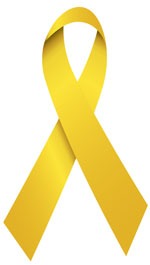 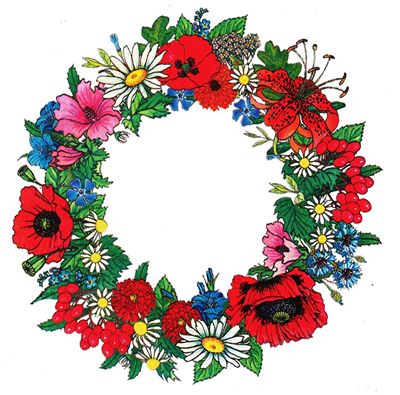 ЖОВТІ СТРІЧЕЧКИ ПОВИННІ 
МИ З ОБОХ БОКІВ В'ЯЗАТИ. 
ТАК ОТ СОНЯЧНЕ ПРОМІННЯ
 БУДЕ ЗЕМЛЮ ОБНІМАТИ.
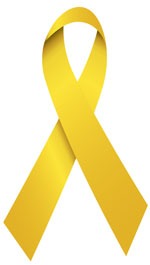 ЦІ СТРІЧКИ, ЯК СОНЦЕ, ЖОВТІ. 
СТРІЧКА ЦЯ І СТРІЧКА ЦЯ. 
ХАЙ ПРИ СОНЯЧНІЙ ПОГОДІ 
НА ЗЕМЛІ В НАС ЙДЕ ЖИТТЯ.
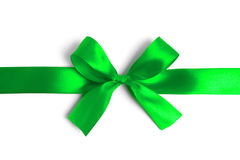 ЗЕЛЕНІ  СТРІЧКИ
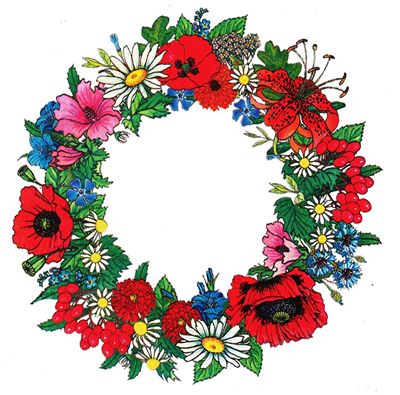 ОТ СТРІЧКА СВІТЛА
      І СТРІЧКА ТЕМНА
     АЛЕ І ТА, І ЦЯ ЗЕЛЕНА
    ЗЕЛЕНІ ЩЕ Й САМА ПРИРОДА
     ЦЕ – ЮНІСТЬ, ЦЕ – КРАСА, 
                                     ЦЕ ВРОДА!
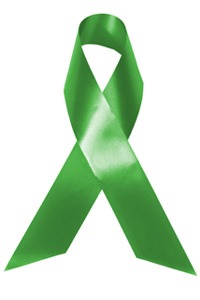 ДО СОНЦЯ БЛИЖЧЕ БУТИ МРІЮТЬ
ОТОЖ ПРИВ’ЯЖЕМ. 
ХАЙ РАДІЮТЬ!
ДИВИСЬ ЯК ТЯГНЕТЬСЯ ДО СОНЦЯ
ПРИРОДА, СОНЕЧКОВА ДОЦЯ
СИНЯ   БЛАКИТЬ
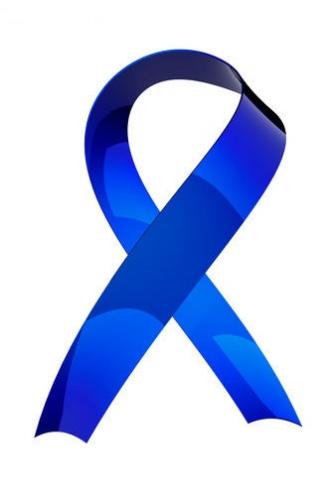 НЕБА СТРІЧКА, СТРІЧКА РІЧКИ
ЦІ СТРІЧКИ, НАЧЕ СЕСТРИЧКИ
СИНЯ СТРІЧКА І БЛАКИТНА _
ХАЙ В ВІНОЧКУ КОЖНА КВІТНЕ.
В’ЯЖЕМ БЛИЖЧЕ ДО ПРИРОДИ 
СТРІЧКУ-НЕБО, СТРІЧКУ-ВОДУ
ЧИСТИМИ ВОНИ НАМ ТРЕБА
ЧИСТІ ВОДИ, МИРНЕ НЕБО!
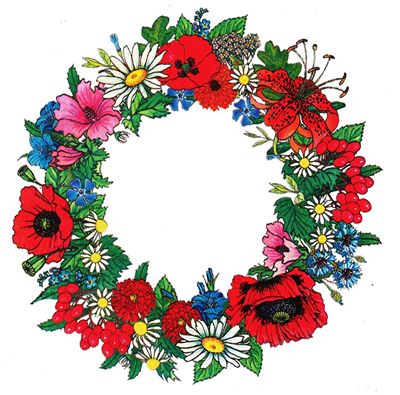 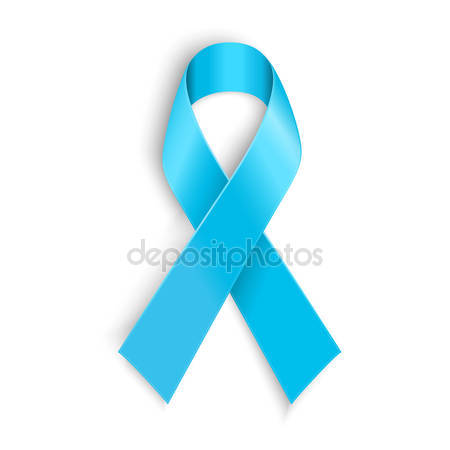 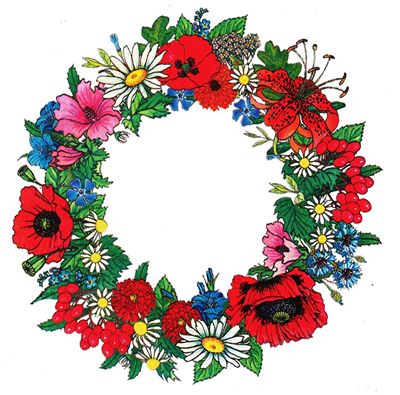 ОРАНЖЕВА 
СТРІЧКА
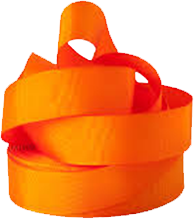 БІЛИЙ ХЛІБ, ЩО ТІЛЬКИ З ПІЧКИ,
АБО КОЛОС, ЩО ДОСТИГ,
ОТАКИМ БИ БУТИ МІГ.

ЦЯ ОРАНЖЕВО-РУМ'ЯНА
СТРІЧКА СИМВОЛОМ ХАЙ СТАНЕ
ЗОЛОТА КОЛОССЯ, НИВИ,
З ХЛІБОМ ЗАВЖДИ ЩОБ БУЛИ ВИ!
ФІОЛЕТОВА СТРІЧКА
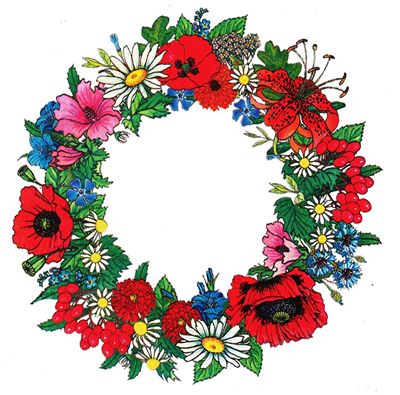 СТРІЧКА: КОЛІР — ФІОЛЕТ. 
СТРІЧКУ Й ЦЮ В СТРІЧОК БУКЕТ ДОДАМО. 
            НЕХАЙ ВОНА 
            БУДЕ РОЗУМОМ ЯСНА.
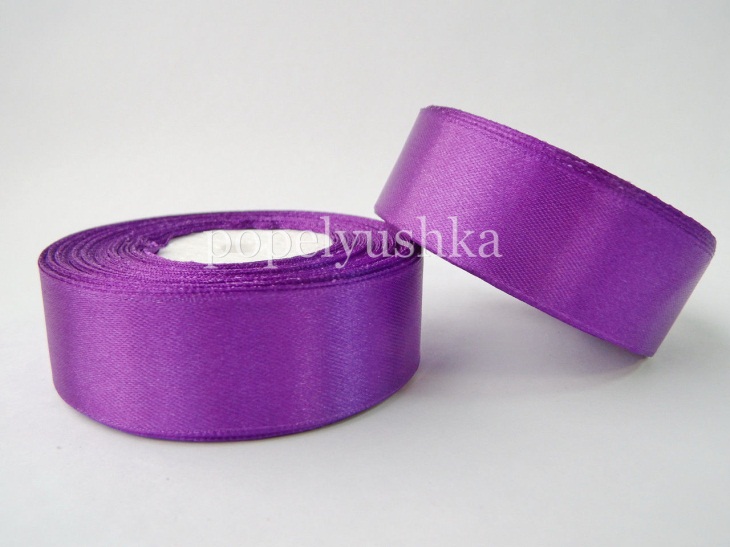 МАЛИНОВА СТРІЧКА
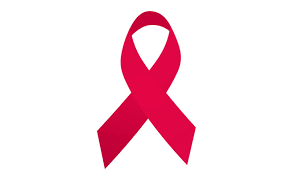 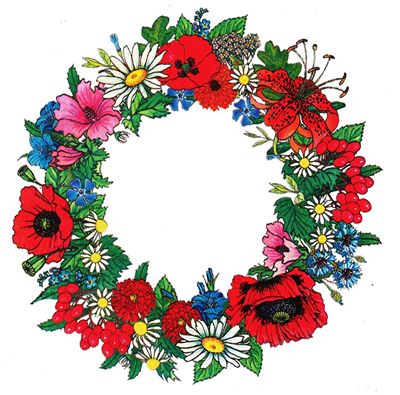 ЩЕДРА, НАЧЕ КУЩ МАЛИНИ.      
ДО ВІНОЧКА УКРАЇНИ    
СТРІЧКУ МИ ОЦЮ ВПЛЕТЕМО
ЩИРІ СЕРЦЕМ ЩОБ БУЛИ МИ
РОЖЕВА 
СТРІЧКА
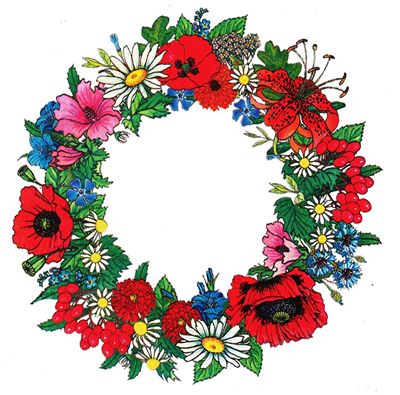 ЩОБ В ДОСТАТКУ ЖИТИ, 
ЩОБ БАГАТСТВО МАТИ, 
ТРЕБА І РОЖЕВУ СТРІЧКУ ДОВ'ЯЗАТИ.
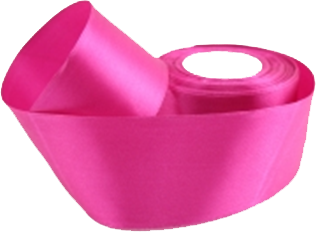 БІЛІ СТРІЧКИ
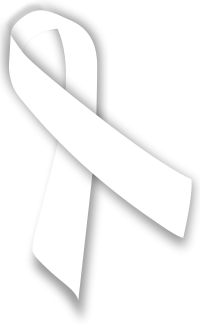 БІЛІ — БЛИЖЧЕ ДО ОБЛИЧЧЯ. 
ЧИСТОТА ДУШІ ВСІМ ЛИЧИТЬ. 
УКРАЇНІ ДО ЛИЦЯ
БІЛА СТРІЧЕЧКА ОЦЯ.
             НЕ ОДНА ВОНА В ВІНОЧКУ. 
             БАЧИШ, БІЛІ ДВА СТРУМОЧКИ.
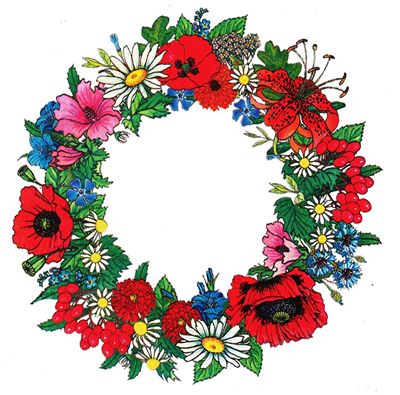 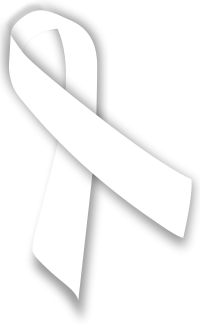 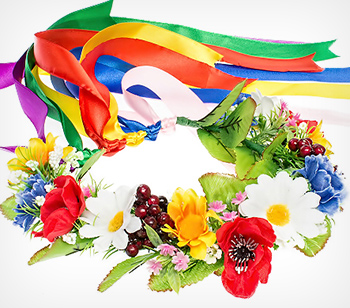 ХТО ВМІЄ ВІНОЧОК     
                                   ВИТИ, 
ТОЙ ВМІЄ ЖИТТЯ   
                              ЛЮБИТИ!
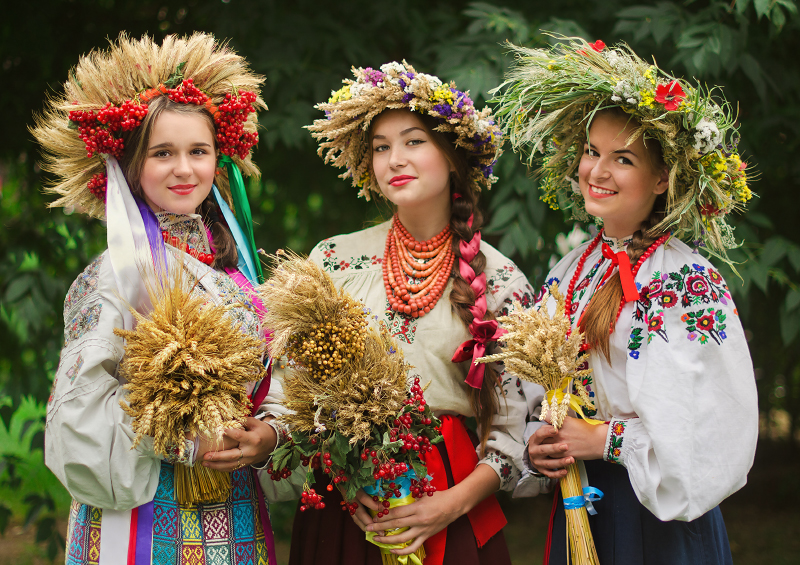 ДО 
НОВИХ 
ЗУСТРІЧЕЙ!